TOGETHER WE DO MORE
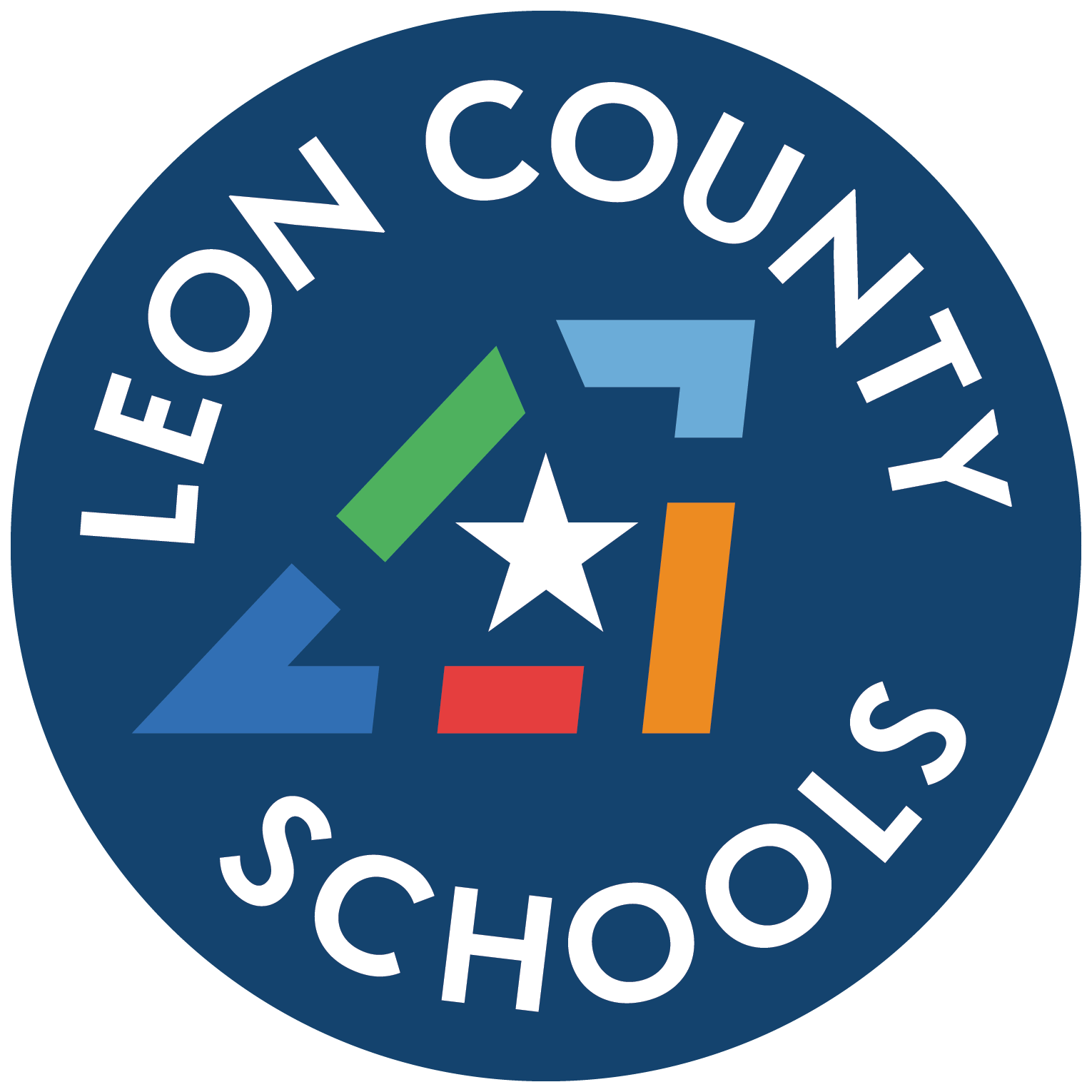 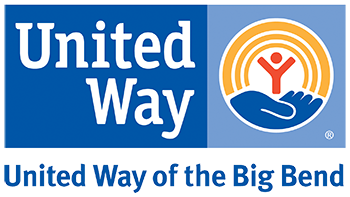 Leon County Schools 
2024-2025 | UWBB Campaign
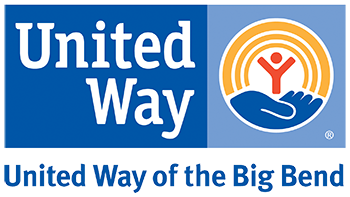 Your LCS Campaign Leadership Team
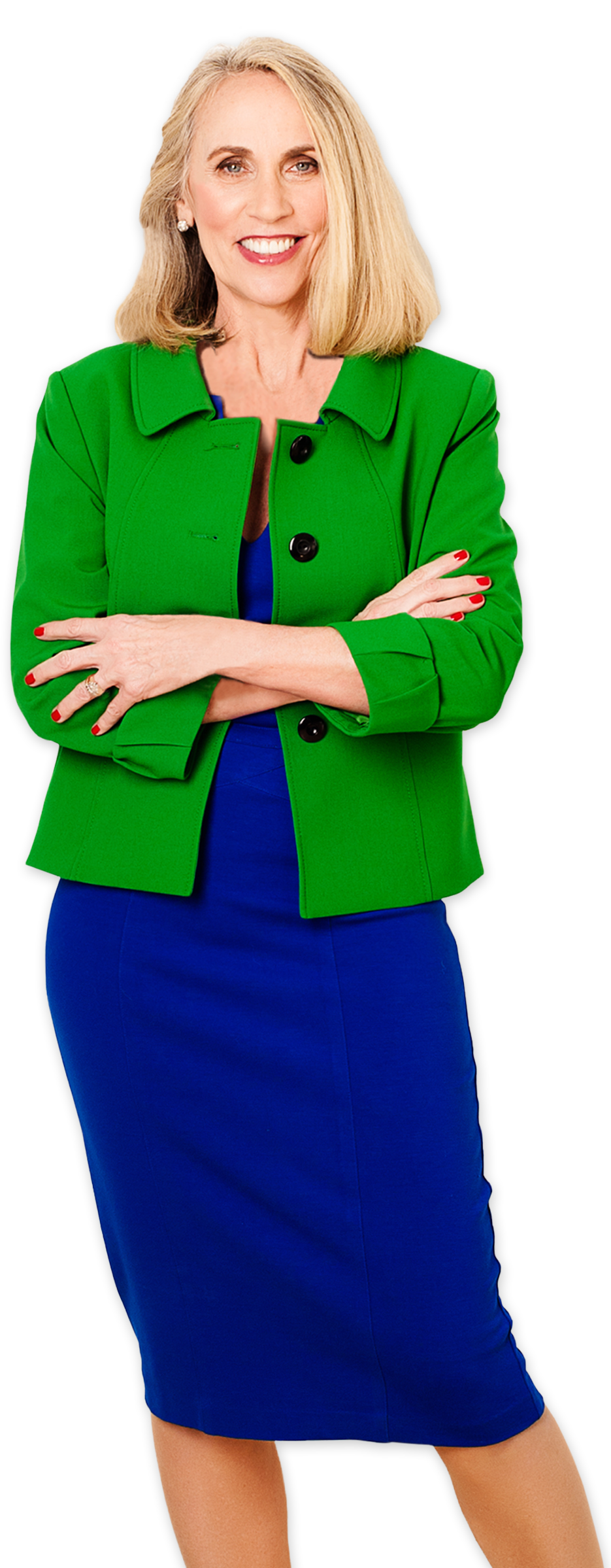 Berneice Cox, President & CEO 
United Way of the Big Bend
UWBB Campaign Contact
Angela Gibbs
Vice President of Philanthropy & Communications
angela@uwbb.org
850.414.0858
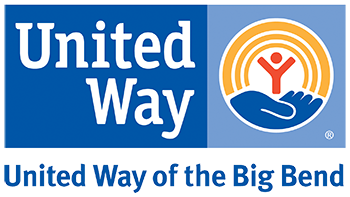 Your Support. Our Impact.
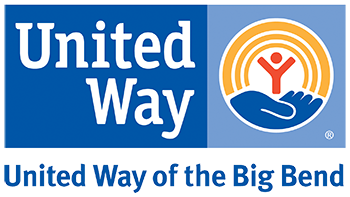 Congratulations and Thank You!
Top 5 Campaigns | 2023-2024:



Godby High School

Fairview Middle School

Chiles High School

Deerlake Middle School

Transportation
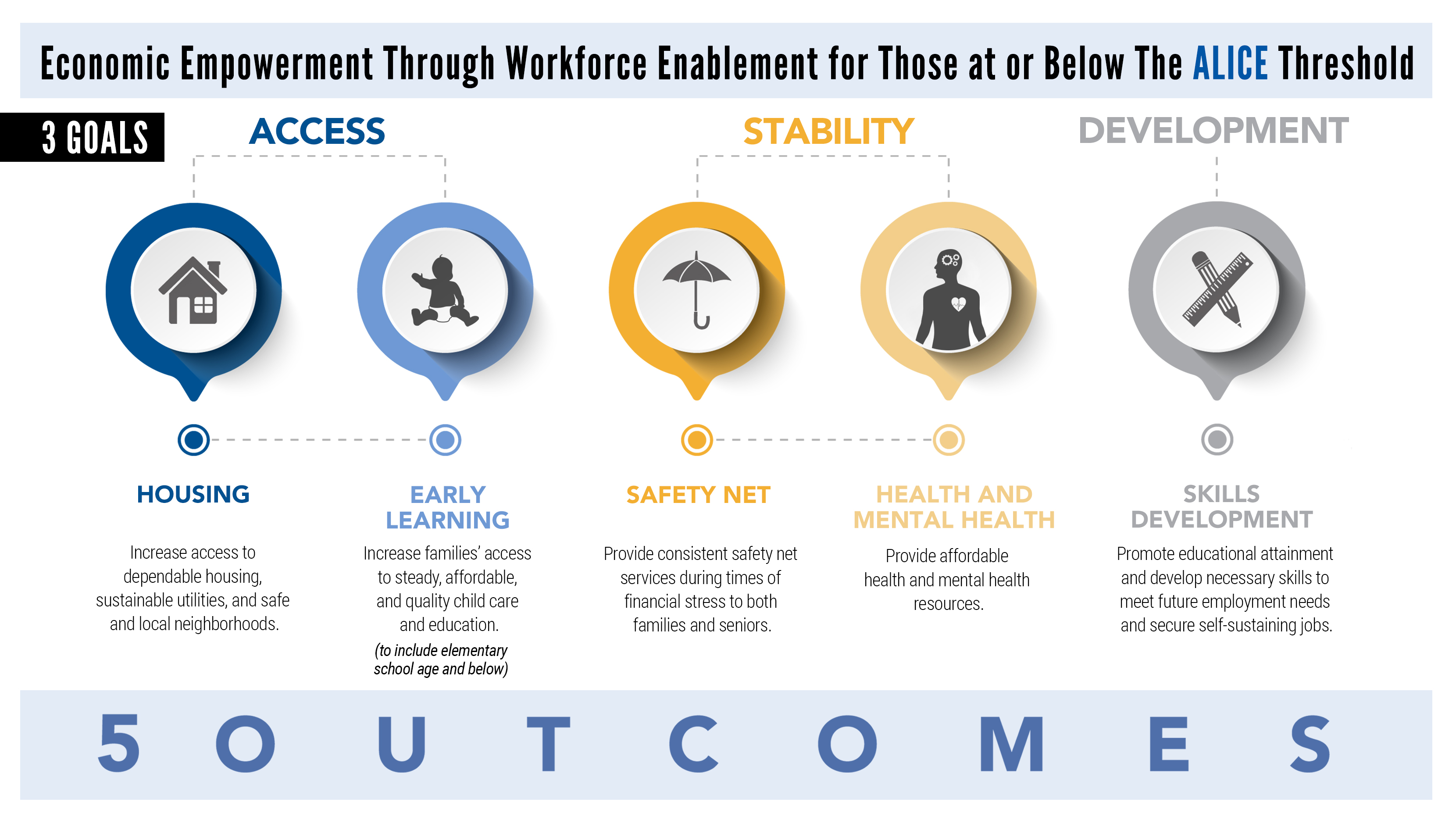 7
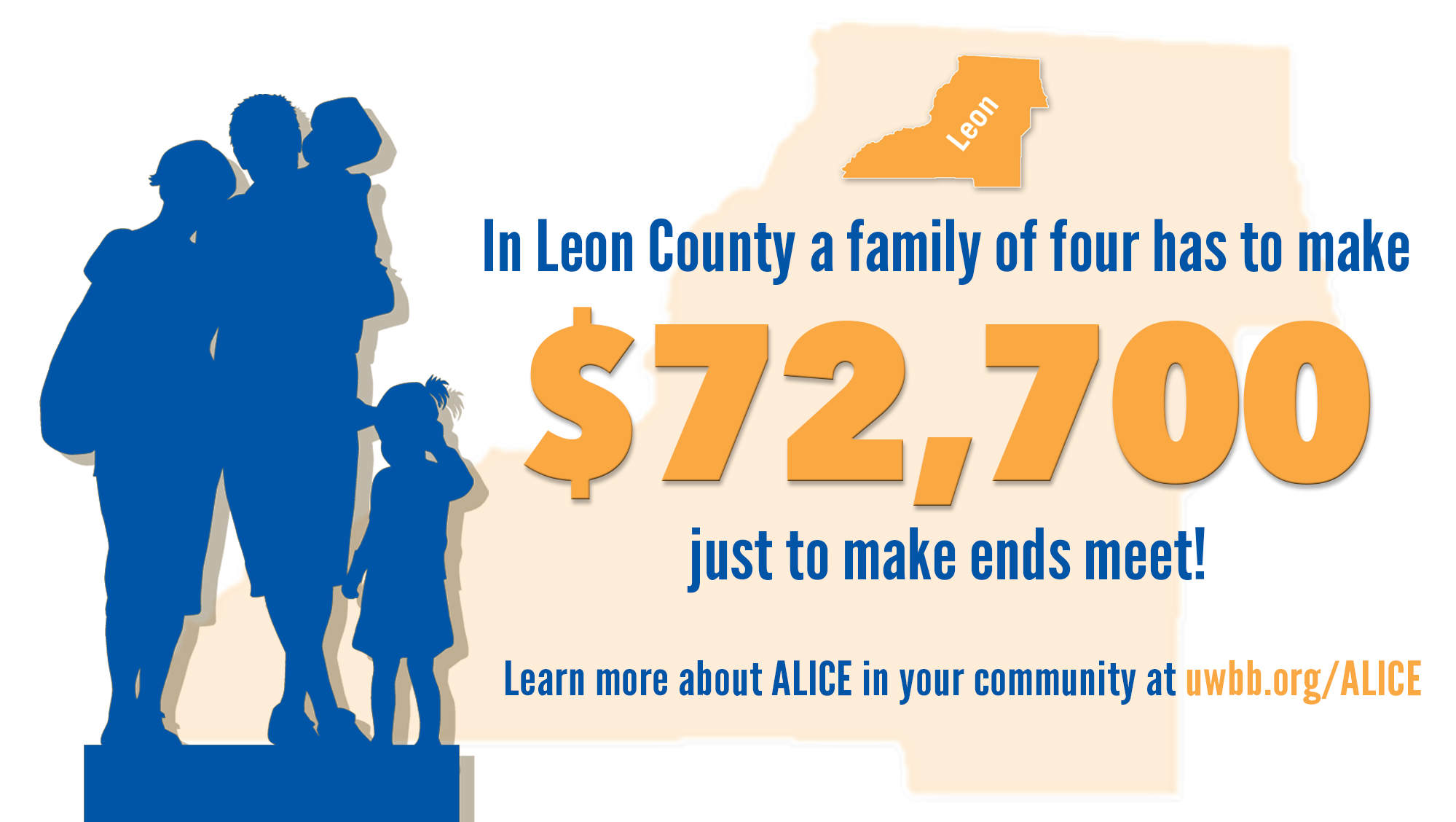 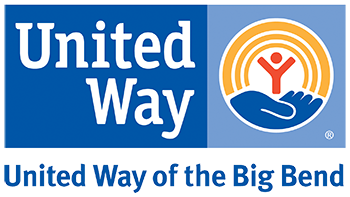 8
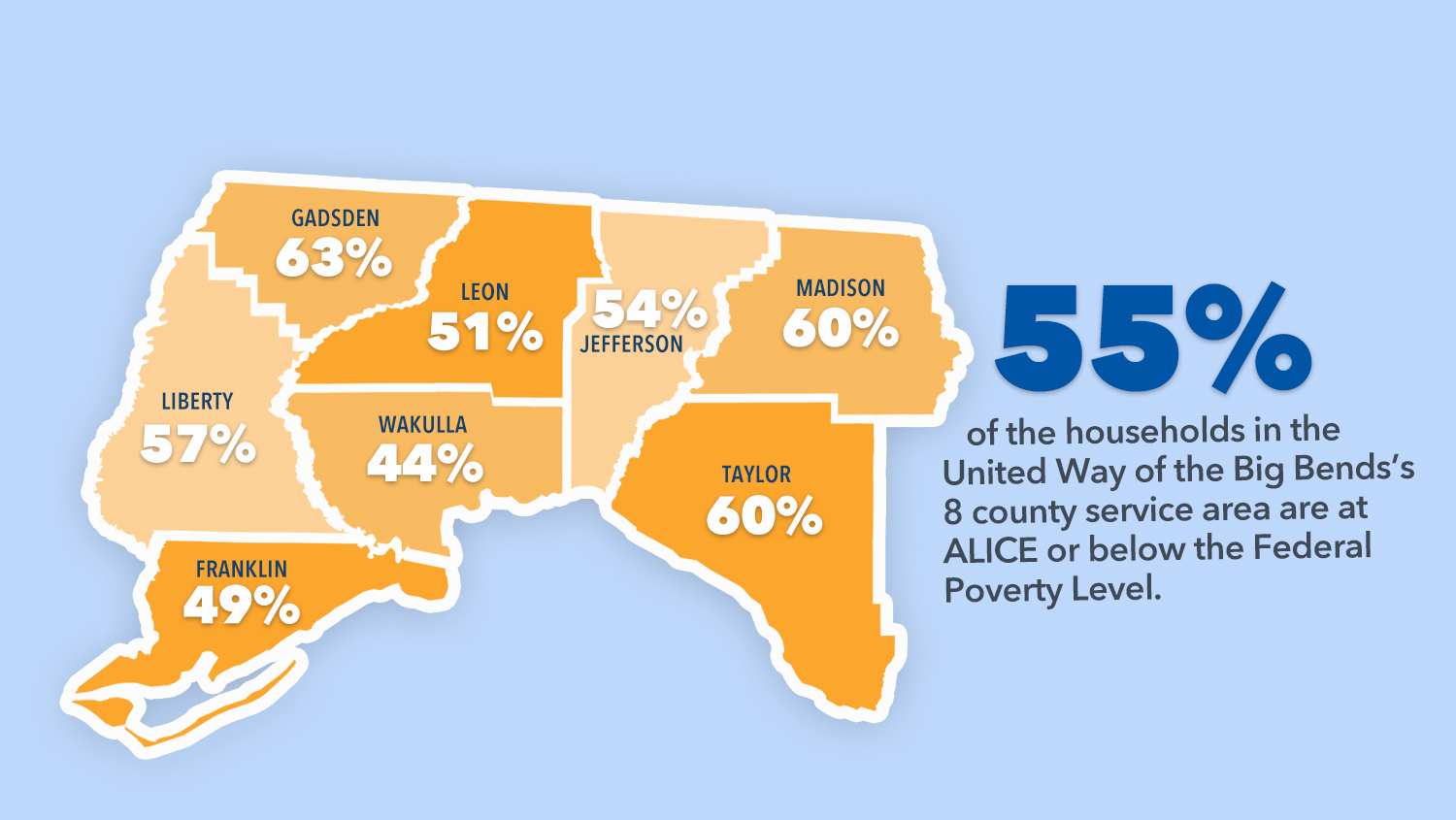 ALICE in the Big Bend
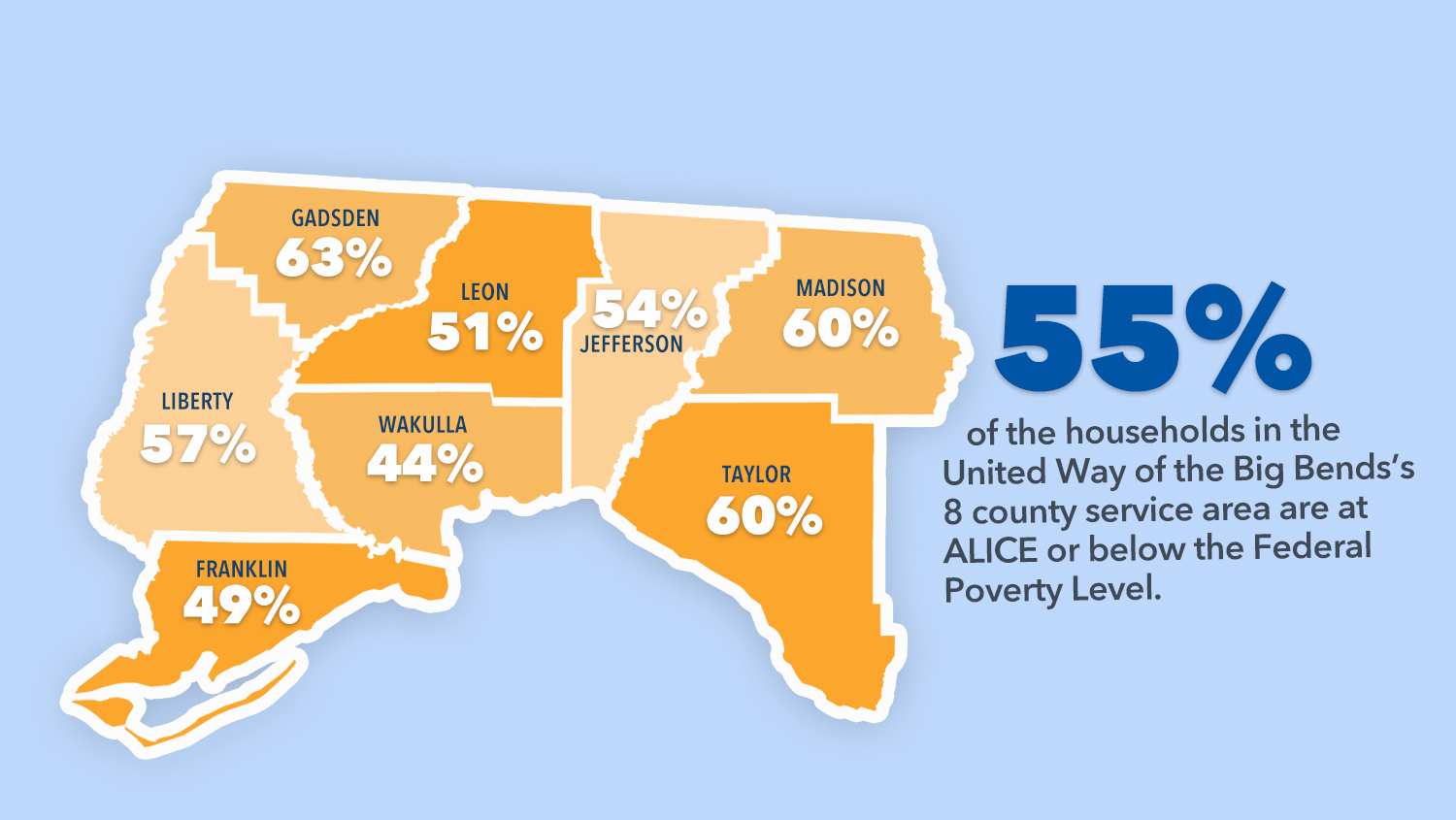 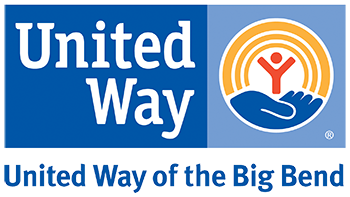 9
Opportunities for Your School
UWBB Programs That Benefit Your School & Our Community
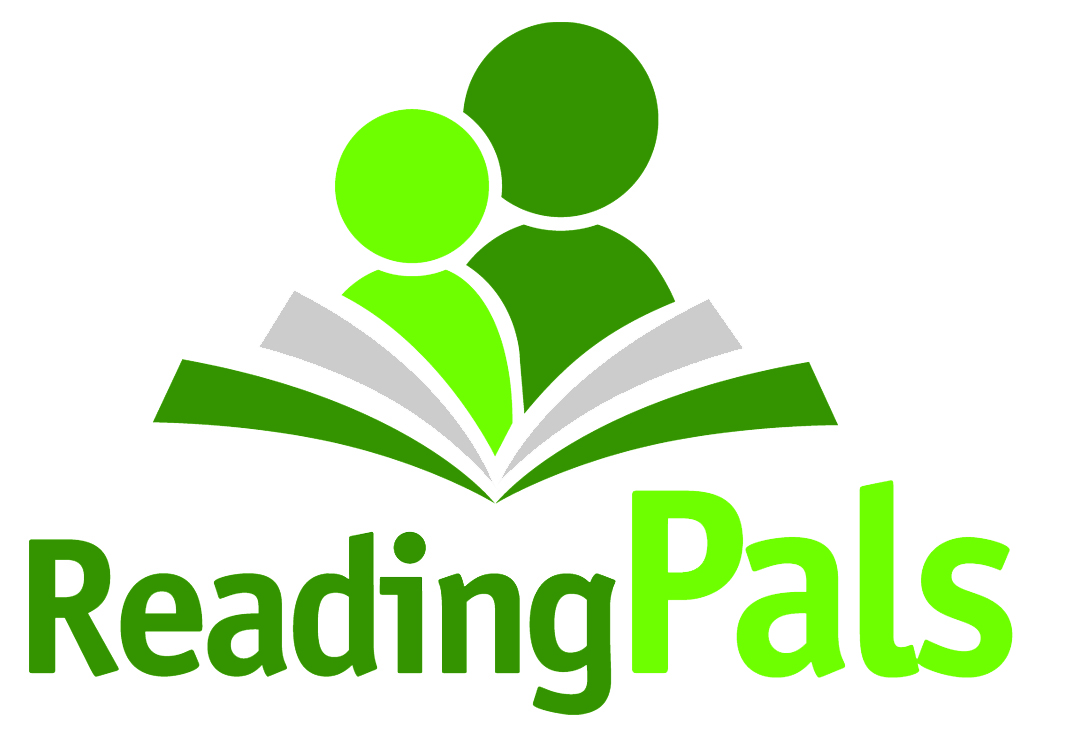 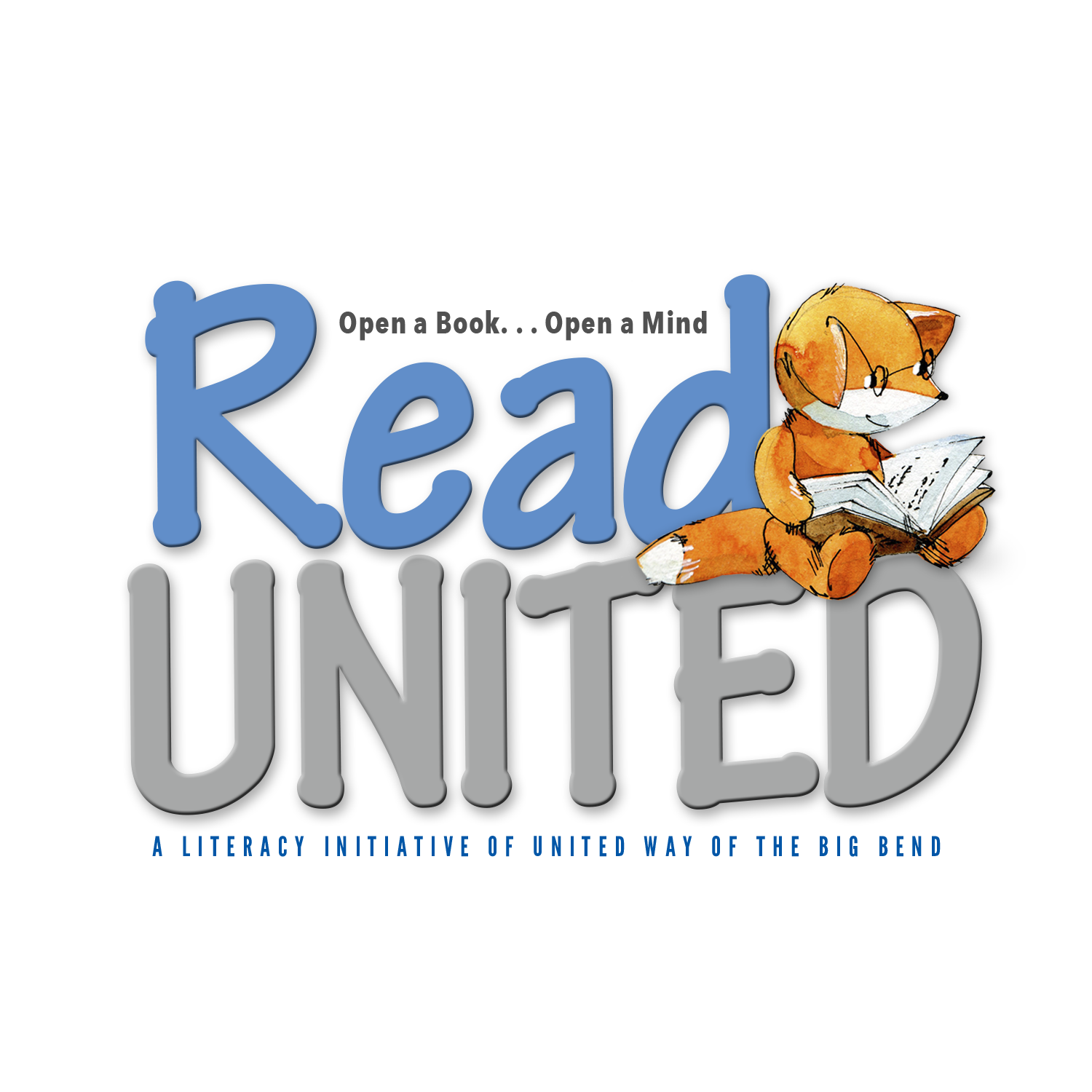 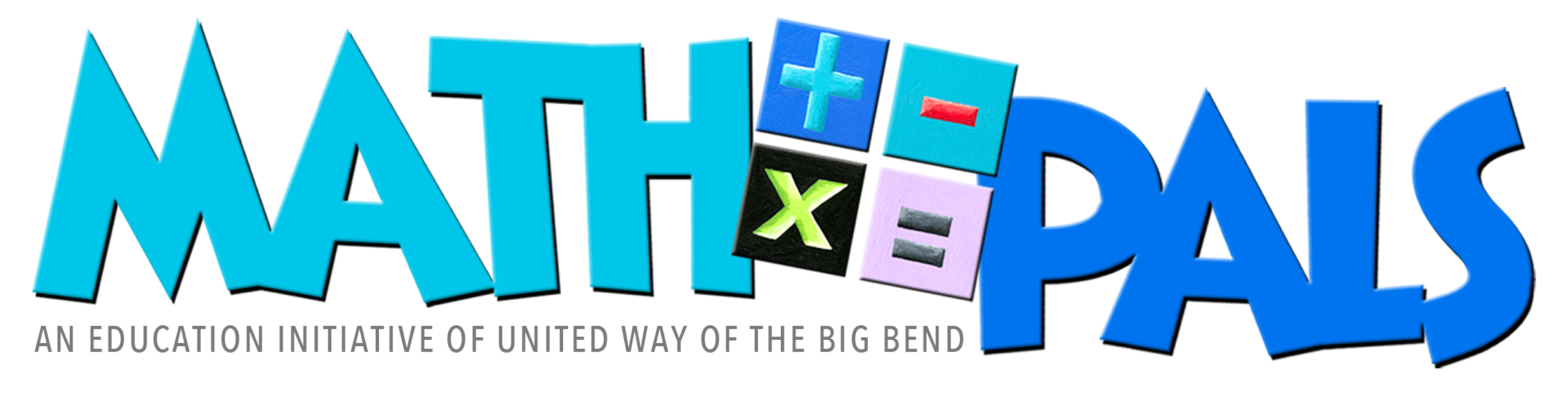 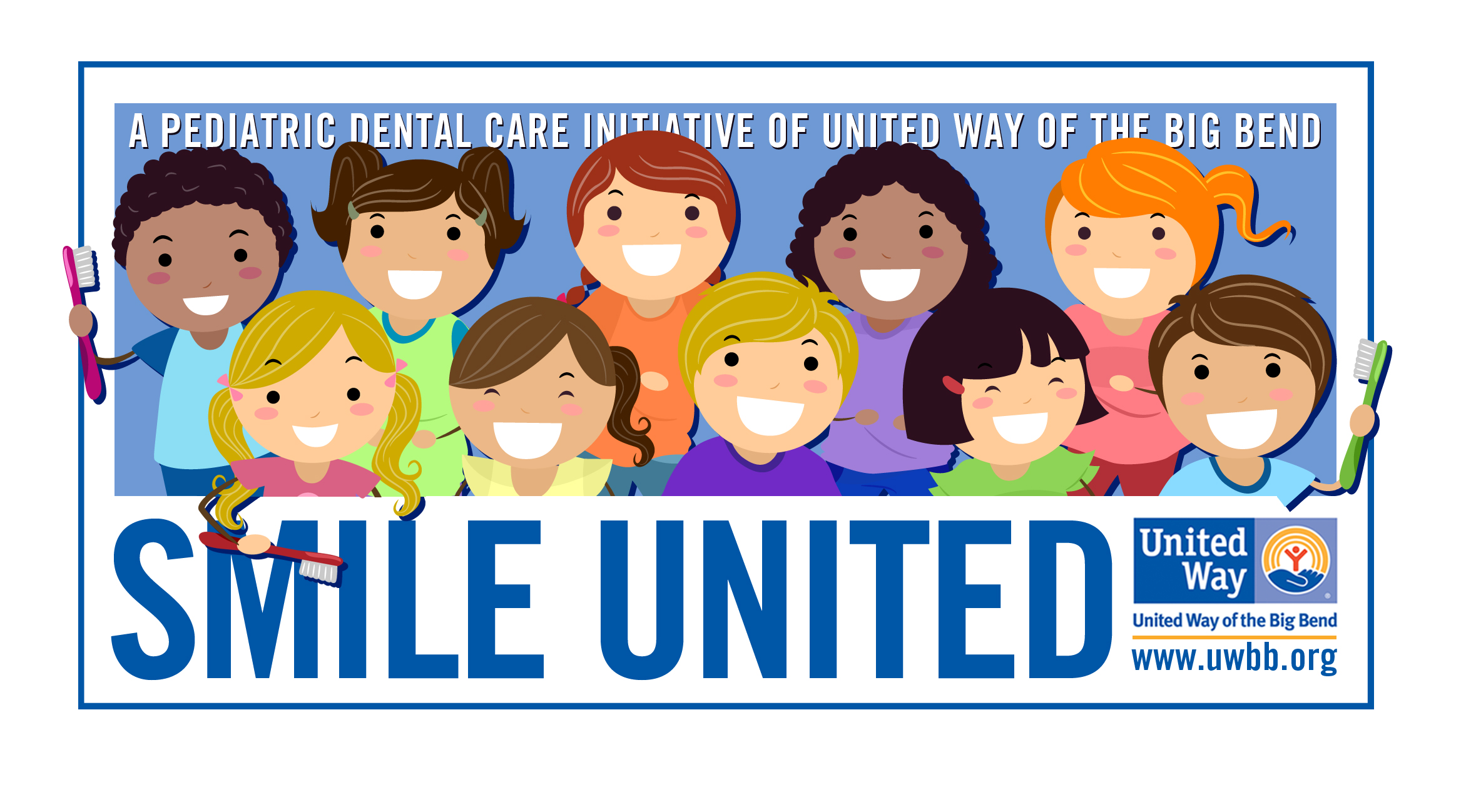 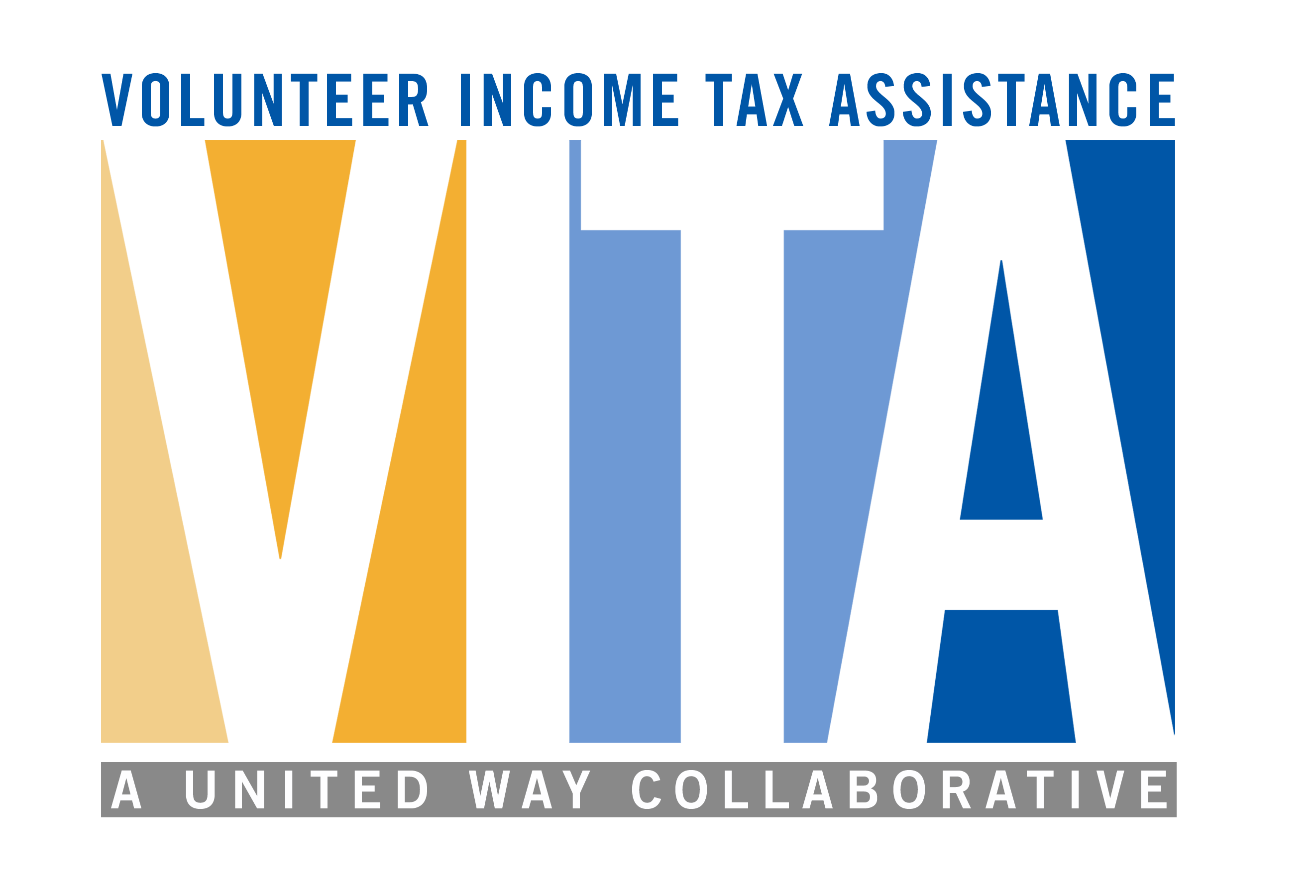 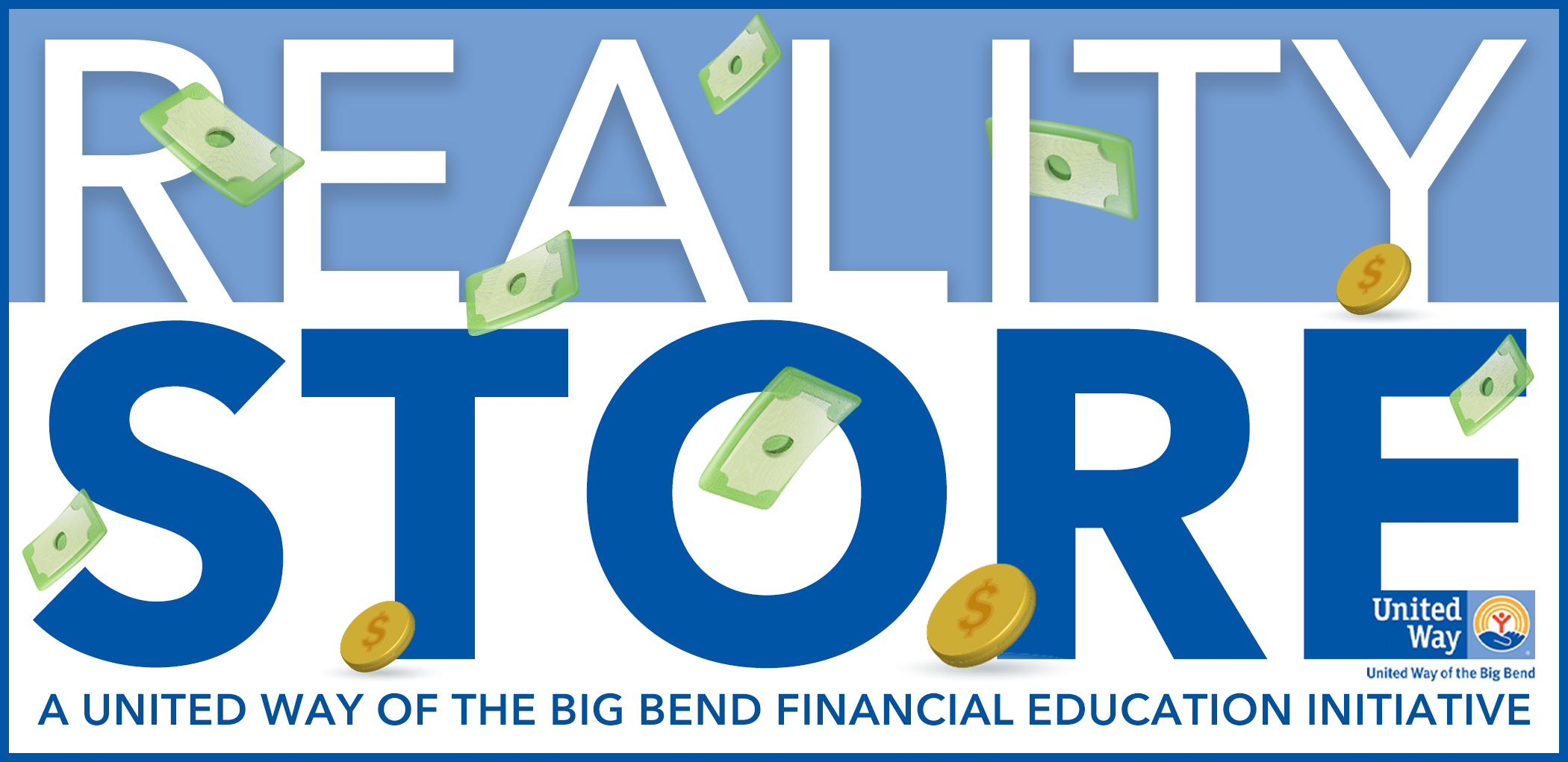 [Speaker Notes: ReadingPals is a statewide early literacy initiative that provides volunteer mentors for students from Pre-k to 3rd grade who may need extra help. Mentors are matched one-to-one with students in Pre-K through third grade. 
MATHPals, a mentoring program for kindergarten through third grade students, creates a creative and encouraging environment for learning math by matching caring mentors one-to-one with students who are in need of extra help developing essential mathematical skills. 
Read United is an initiative that provides volunteers an opportunity to share the love of reading with children in our community over a week-long event in early spring each year; each participating 1st Grade classroom at Title I schools & early childcare programs receives a set of books.
SMILE UNITED, a pediatric dental care initiative, provides beneficial dental services to second & sixth grade students in Title I schools across Leon &  Gadsden Counties.]
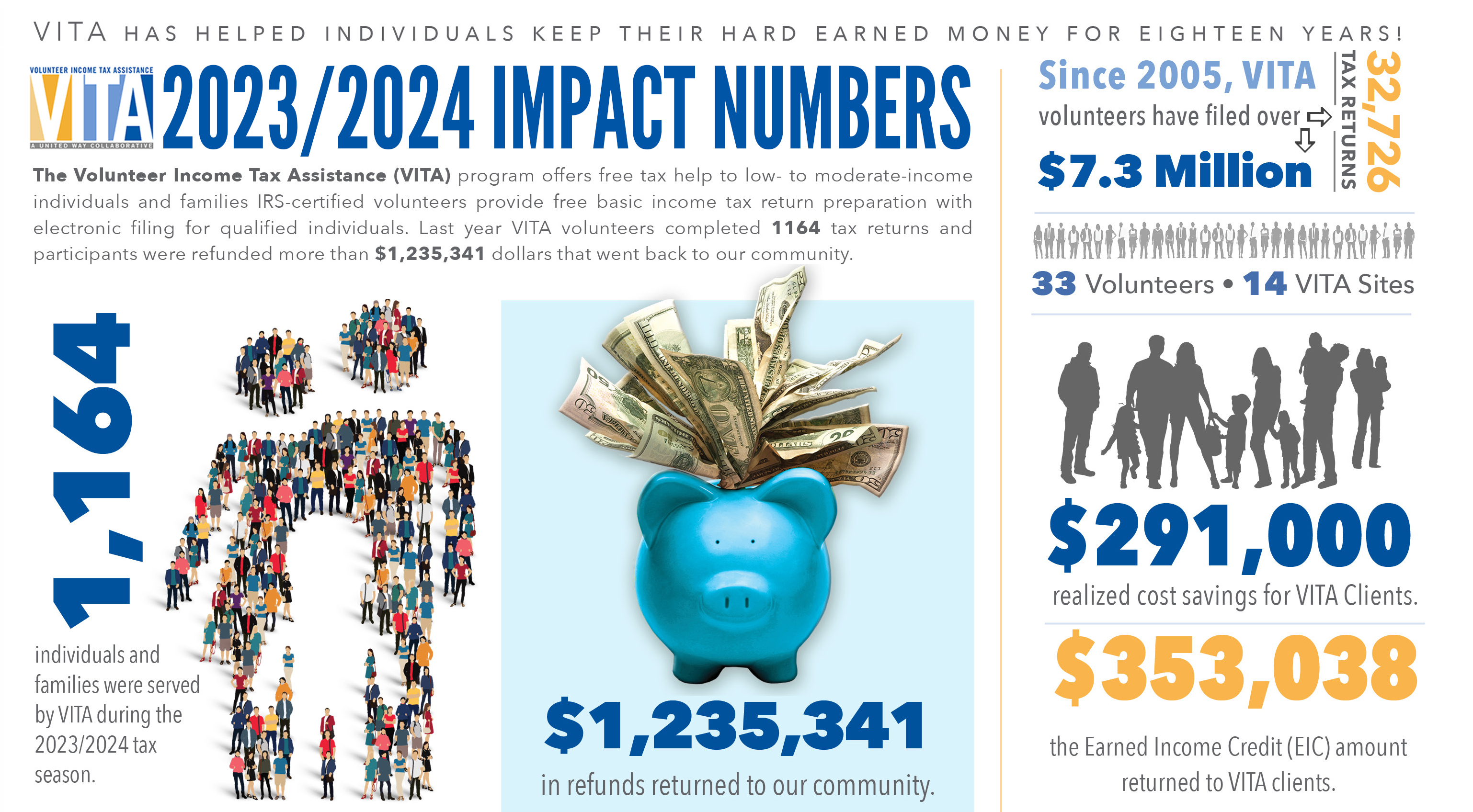 12
Steps to a Successful Campaign
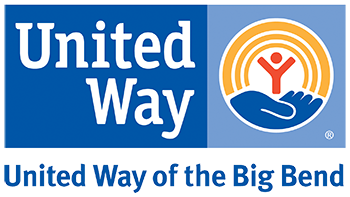 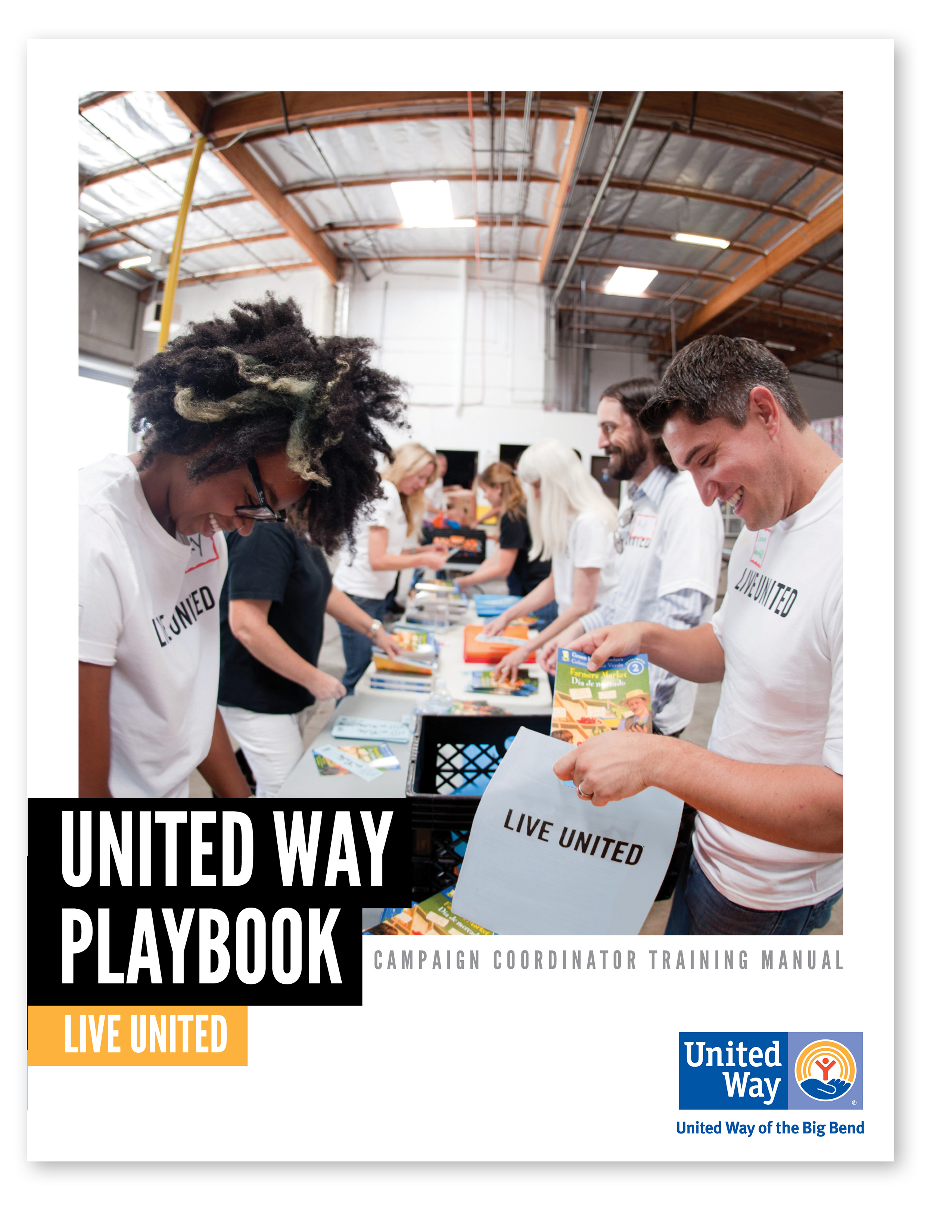 Make It Happen!
Download your Playbook today!
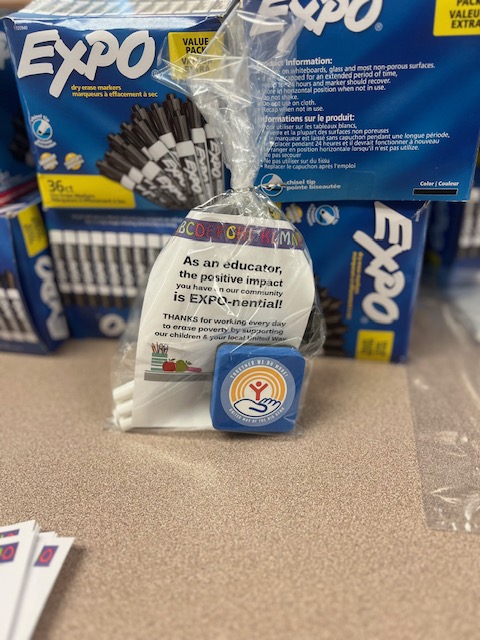 15
Make It FUN!
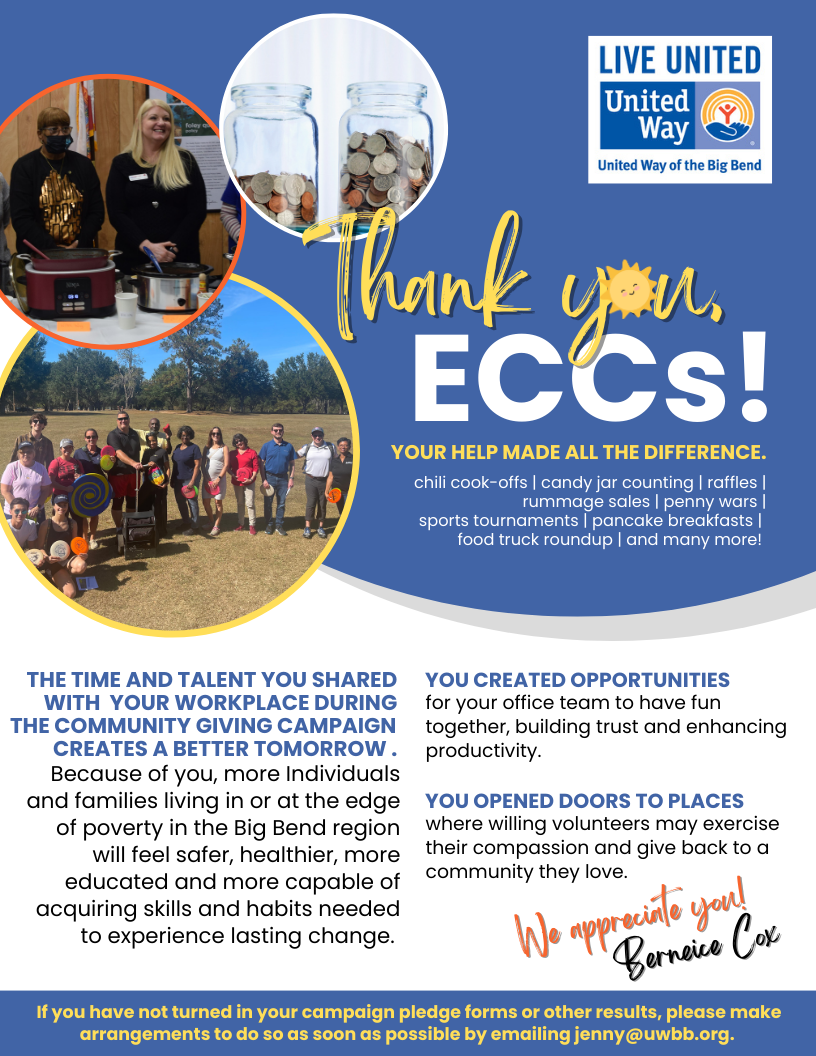 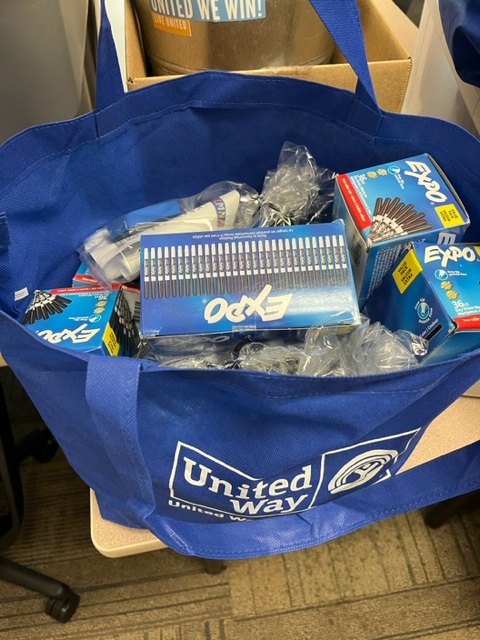 [Speaker Notes: Remind them to GET SOCIAL!!!! offers  great tips for Employee   Campaign Coordinators to    help generate enthusiasm     and excitement around the      campaign.]
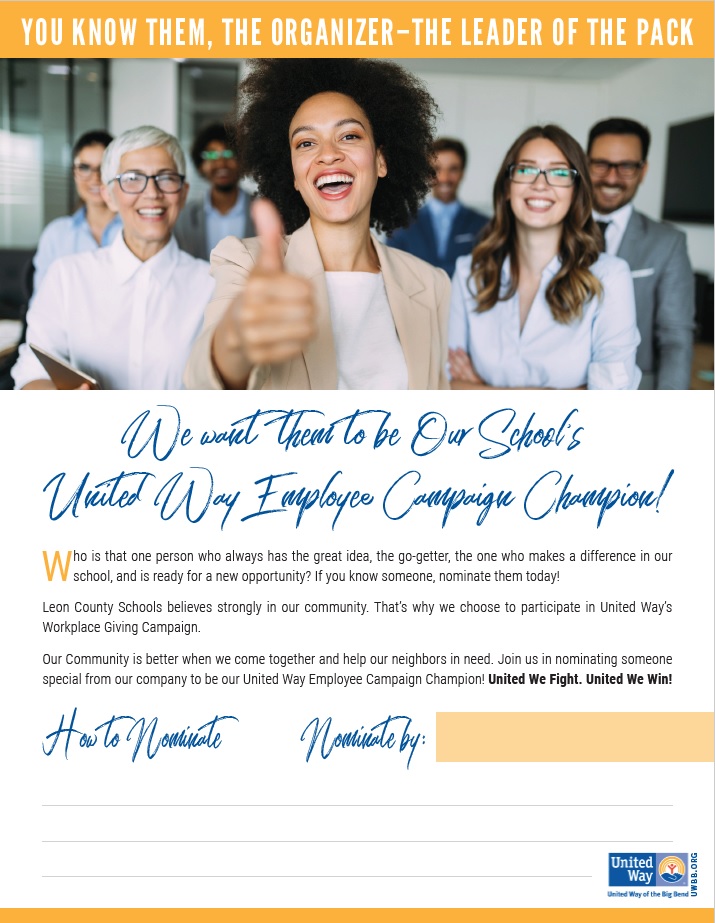 Dr. Michele Gayle
Mark Your Calendars
Important dates to remember:  
 
Campaign Kicks Off –  August 6, 2024
[Speaker Notes: End of Payroll Campaign- September 22nd  
(All payroll forms, cash, and check donations due)  
*Special events can occur from now until the end of January 2024. Funds from special events must be submitted by Friday, February 16.]
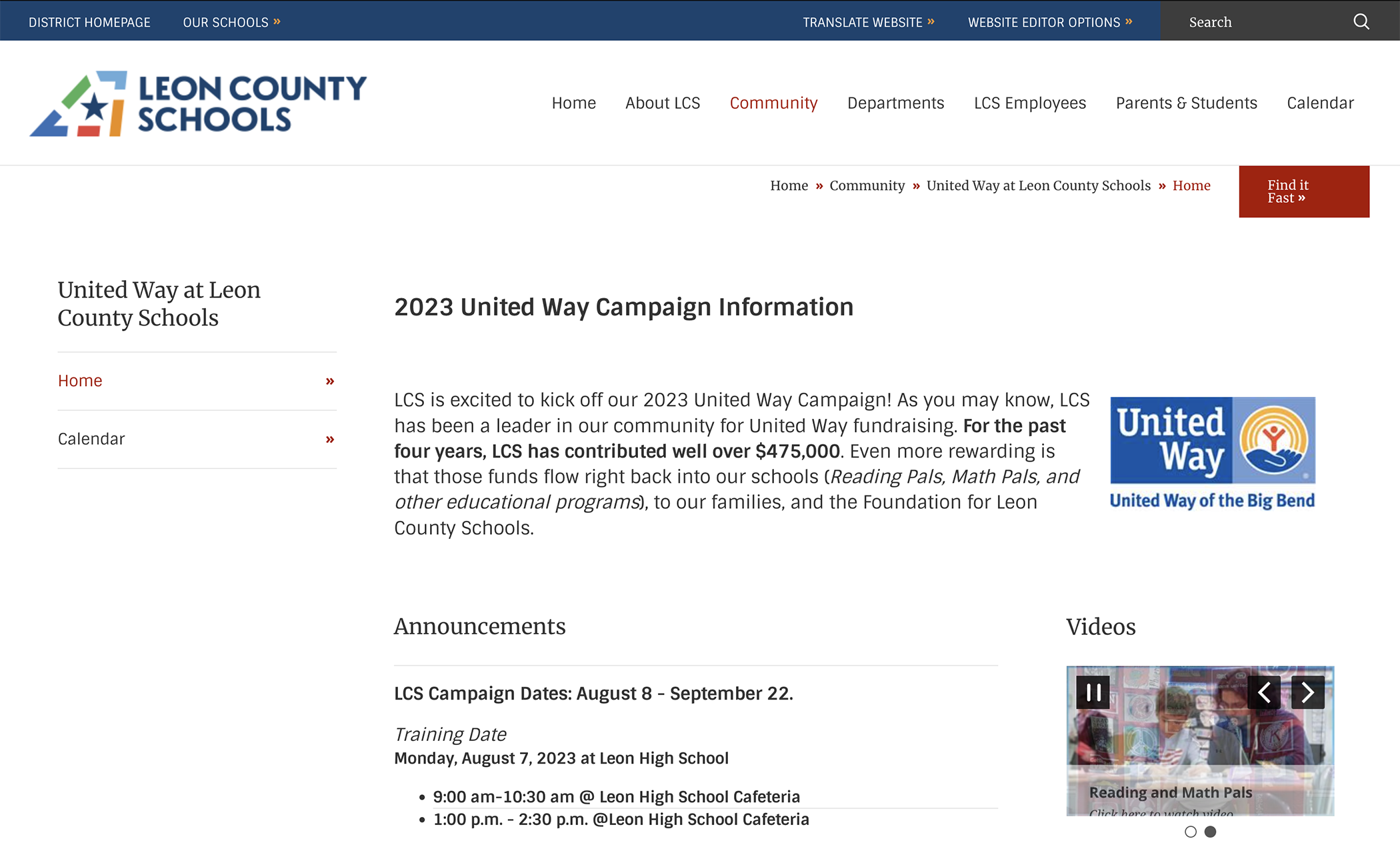 https://www.leonschools.net/domain/8488
20
Making Your Pledge
21
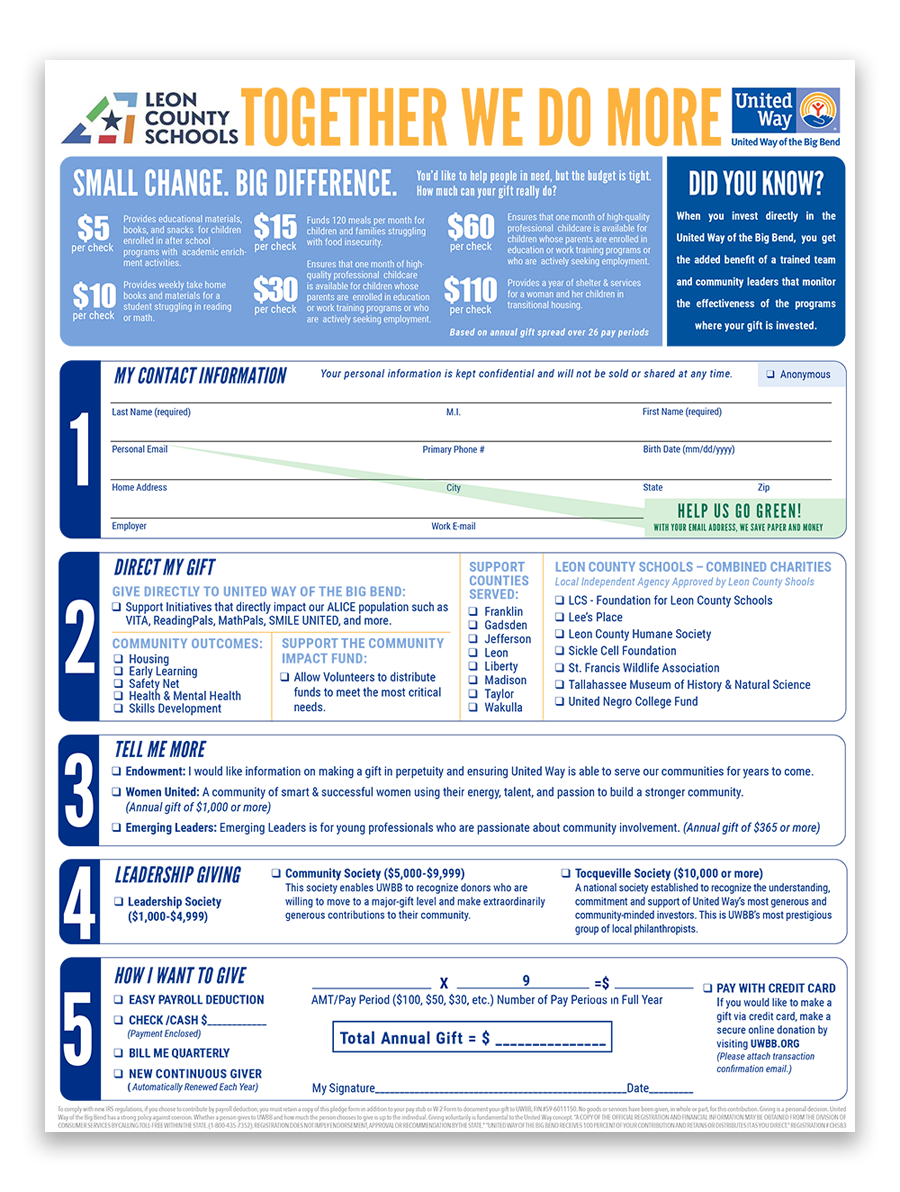 Pledge Form
What is the necessary information on the Pledge Form? 


 Name
 Contact Info: Address or email address
 Contribution Amount
 Impact Area
 County
[Speaker Notes: Annual and new Continuous Givers
Continuous Givers – no need to complete a form; unless there are any Changes:  New Change form  (do we need to add an image of that form?)
Program Partners/Combined Charities Partners

 Check 
 Credit Card 
 Payroll deduction (Annual, New Continuous Giver & Continuous Giver)

Most UWBB donors give through their workplace, which is where you as an ECC come in!

Payroll deduction remains the most utilized form of giving and is what you will see the most. It’s easier and often allows donors to consider giving more than what they could with a one-time gift.]
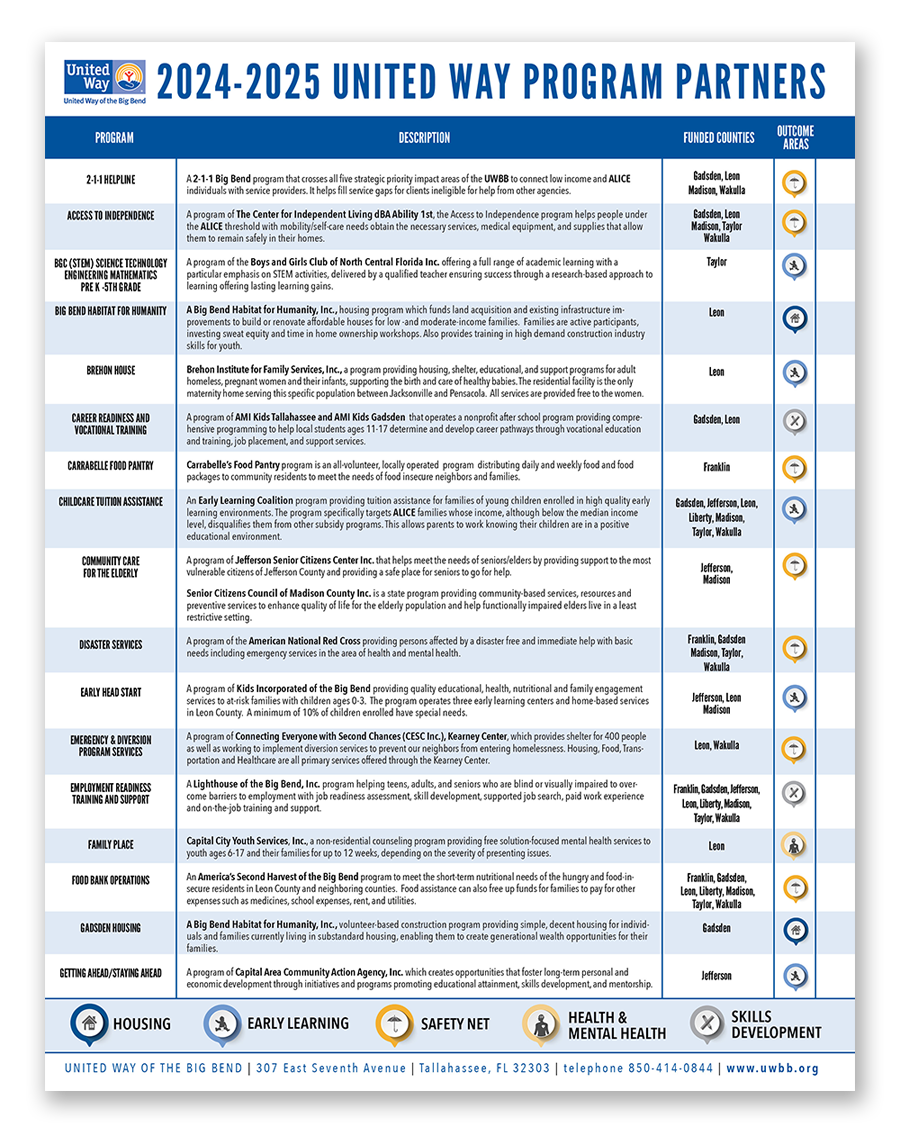 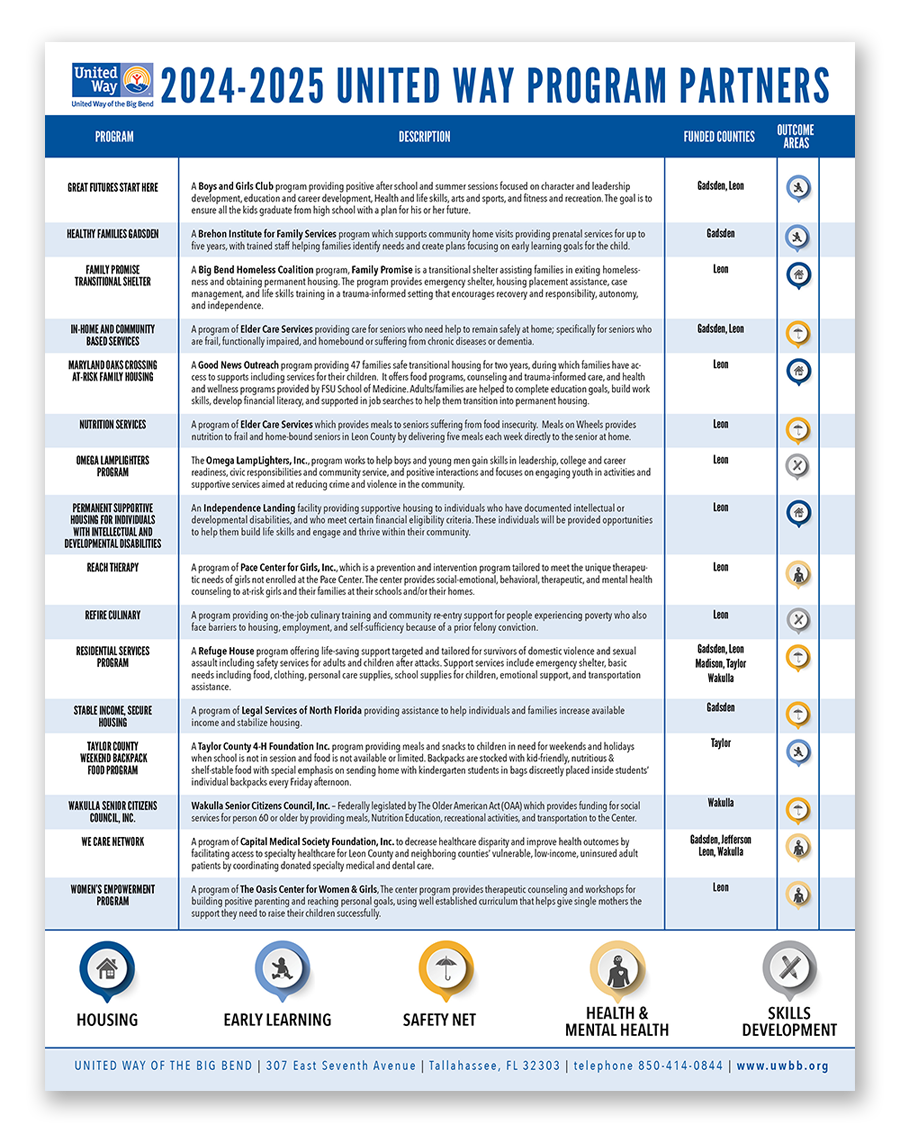 2024-2025 Program Partners
https://uwbb.org/programpartners/
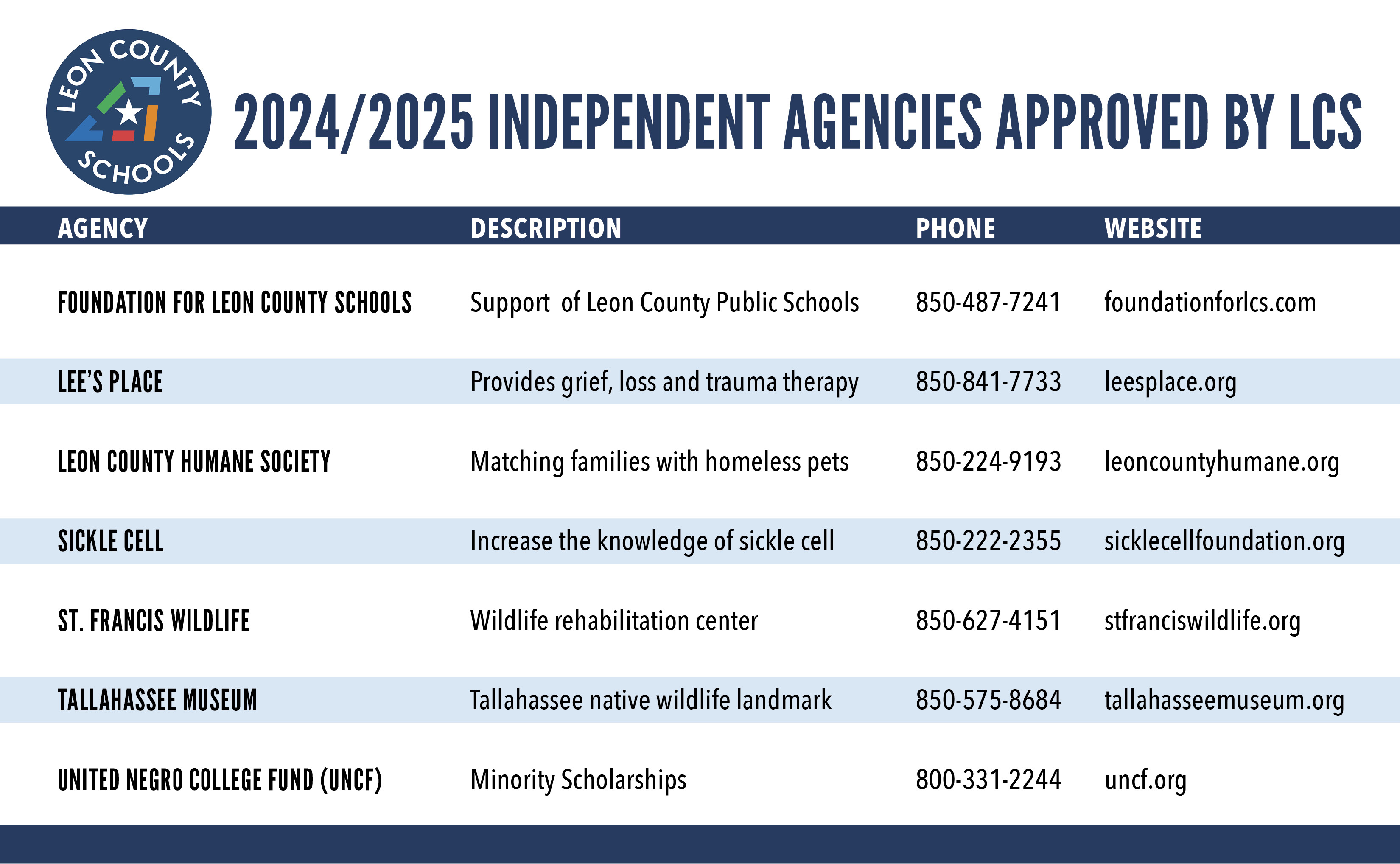 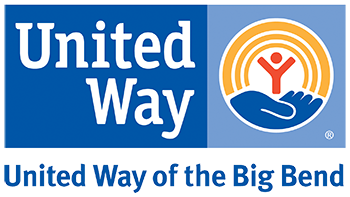 24
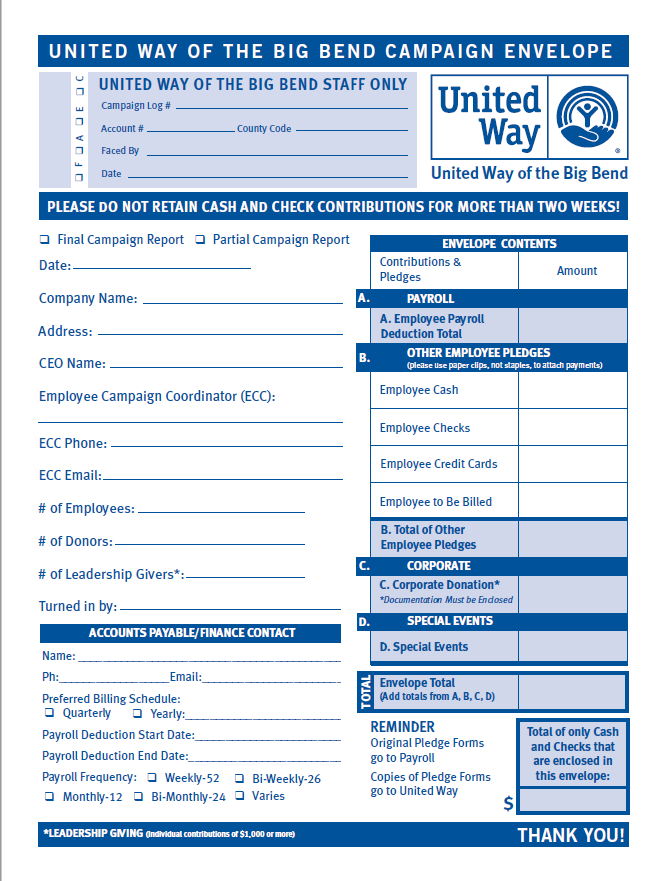 Sample Campaign Envelope
What is the necessary information on the Envelope? 


 Company Name – Please write in your school or department 
 Number of Employees (Total # of employees –  not just those pledging)
 ECC Name and Phone 
 Total for # of Donors, Pledged, and Money enclosed for each pledge type

Envelopes MUST be sealed
Questions?
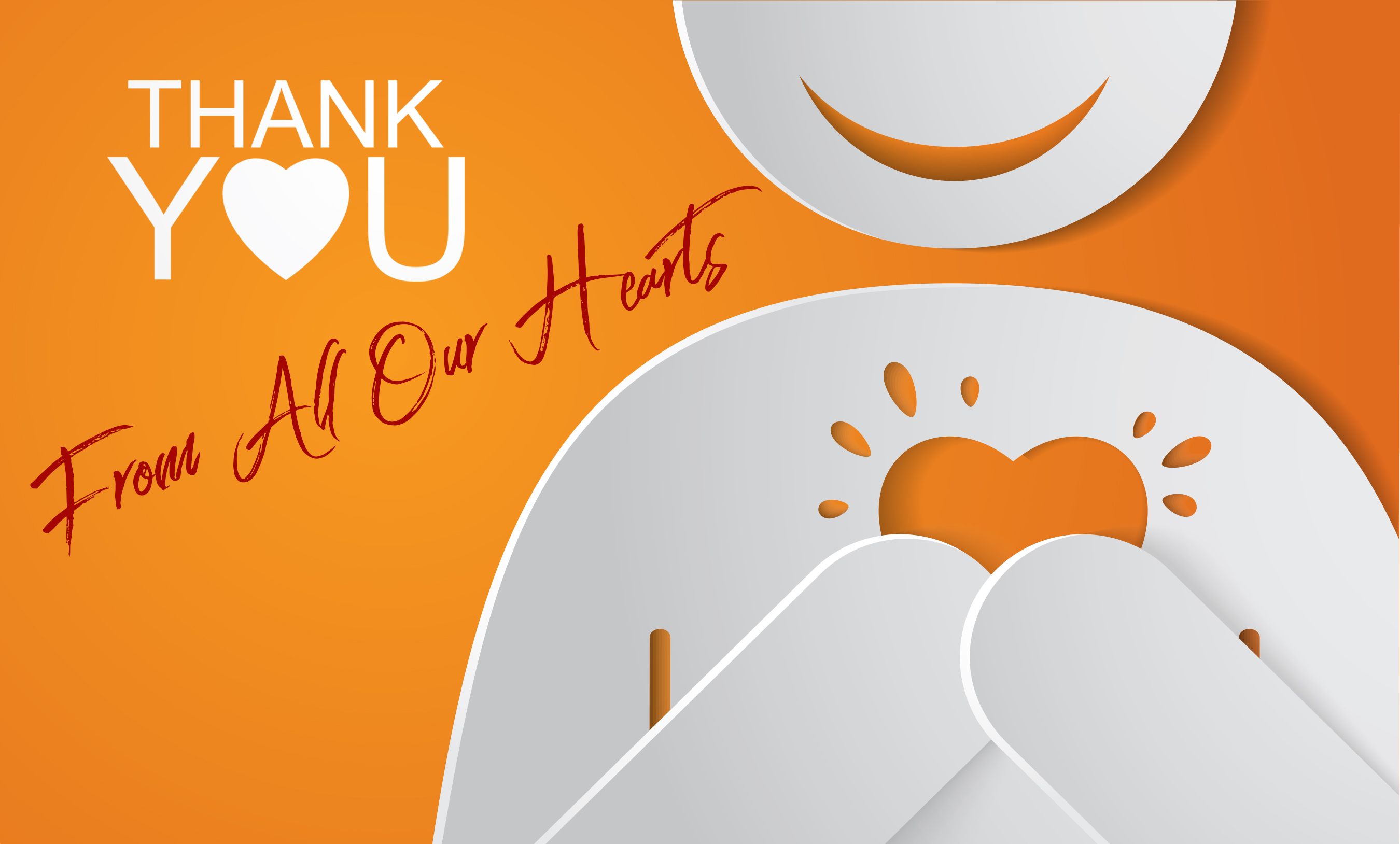 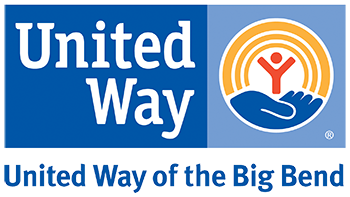 27